DĚLITELNOST PŘIROZENÝCH ČÍSEL
ZÁKLADNÍ POJMY
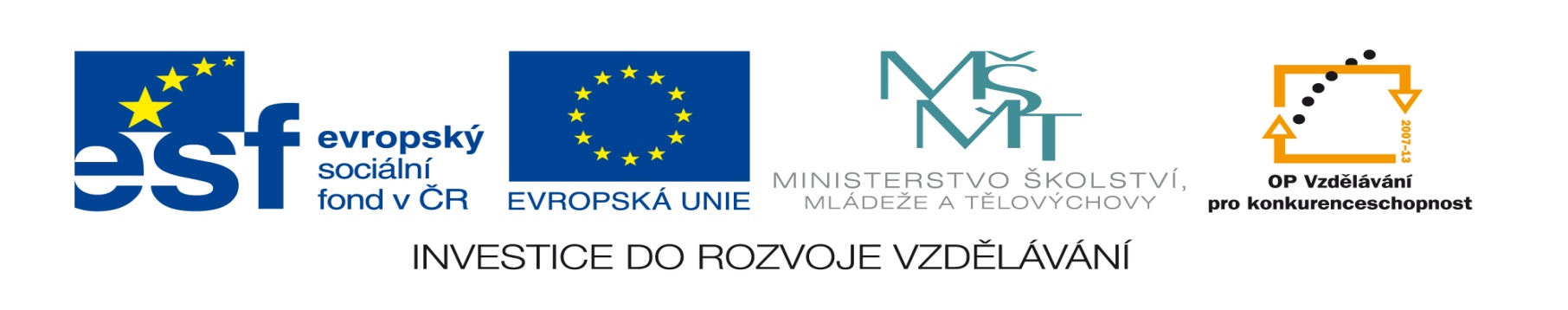 Výukový materiál zpracován v rámci projektu 
EU peníze školám
Registrační číslo projektu: CZ.1.07/1.4.00/21.2852
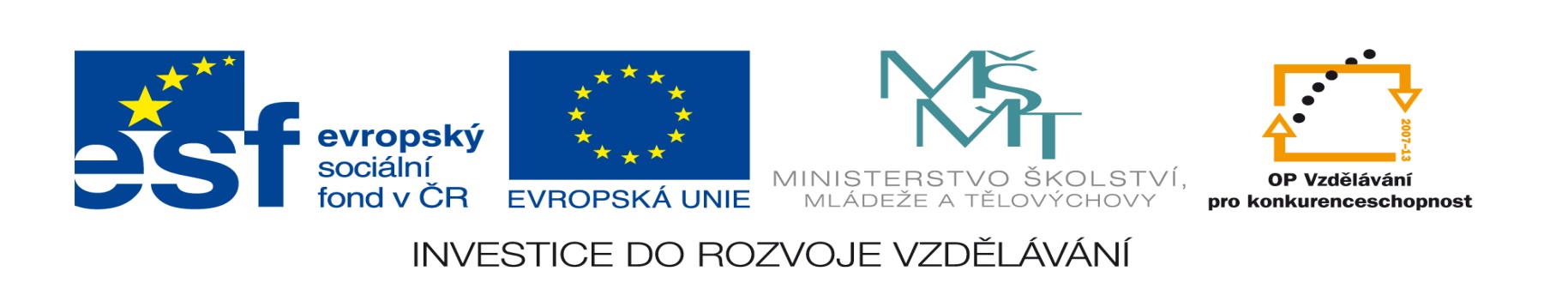 NÁSOBEK
Řekni pět násobků sedmi.
Které z následujících čísel jsou násobky pěti?
14, 30, 50, 23, 47, 9, 10, 45
Násobek např. tří je číslo, které dostaneme 
vynásobením trojky jakýmkoli číslem.
Jak poznáme, že např. 129 je násobkem tří?
Vydělíme 129 trojkou a zbytek je roven 0.
DĚLITEL
Řekni pět dělitelů čísla 40.
Které z následujících čísel jsou dělitele 24?
15, 8, 3, 10, 12, 1, 4, 5, 24
Číslo 5 je dělitelem 15 znamená, že po vydělení 15 pětkou
vyjde zbytek 0.
Číslo 15 je dělitelné 5 znamená, že po vydělení 15 pětkou
vyjde zbytek 0.
PRVOČÍSLO
Mezi dvěma sloupci je rozdíl. Zkus ho pojmenovat.
Nápověda – rozdíl je v dělitelech.
11
23
7
19
31
14
25
9
40
33
Čísla v prvním sloupci jsou 
dělitelná jen 1 a sama sebou.
Čísla ve druhém sloupci mají
kromě 1 a sama sebe i další
dělitele.
PRVOČÍSLA A ČÍSLA SLOŽENÁ
Prvočísla najdeme v prvním sloupci.

Prvočísla jsou čísla dělitelná jen 1 a sama sebou.
Čísla složená najdeme ve druhém sloupci.

Složené číslo má minimálně tři dělitele, kromě 1 a sama
sebe ještě aspoň jedno další.
Zdroj vlastní.
Autorem materiálu a všech jeho částí, není-li uvedeno jinak, je Klára Křížová.